Aromatic compounds
Dr.Entssar Alshaway
Friedel–Crafts Alkylation:
Synthesis of alkyl benzenes from alkyl halides and a Lewis acid, usually AlCl3.
Reactions of alkyl halide with Lewis acid produces a carbocation, which is the electrophile.
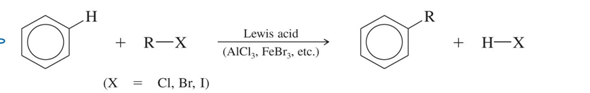 Mechanism :
Friedel–Crafts Acylation:
Acyl chloride is used in place of alkyl chloride.
The product is a phenyl ketone that is less reactive than benzene.
Mechanism of Acylation
Step 1: Formation of the acylium ion. 
Step 2: Electrophilic  attack to form                         the sigma complex.
Step3:deprotenation of sigma complex
Mechanism of Acylation
Clemmensen Reduction
Acyl benzenes can be converted to alkyl benzenes by treatment with aqueous HCl and amalgamated zinc.
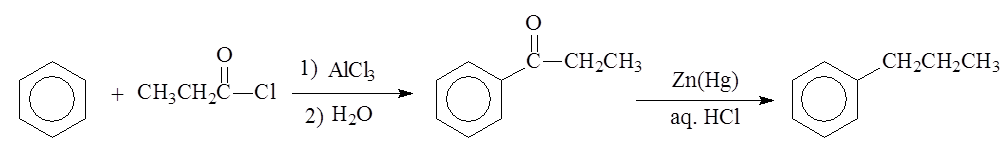 Side-Chain Halogenation
Benzylic position is the most reactive.
Chlorination is not as selective as bromination, results in mixtures.Br2 reacts only at the benzylic position.
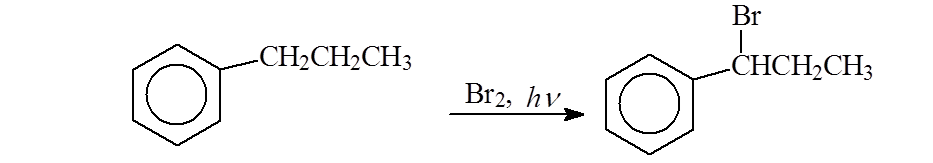 Disubstituted Benzenes
1-ortho (abbreviated   o- )= 1,2-disubstituted (two groups on adjacent carbons on the ring)
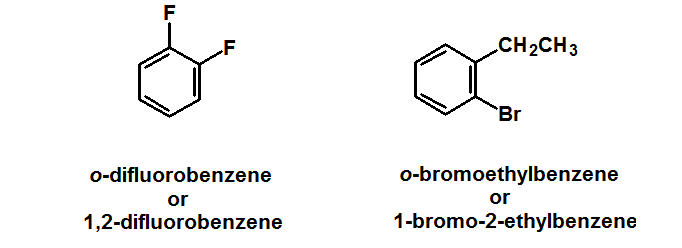 Substituent groups on a benzene ring affect electrophilic aromatic substitution 
reactions in two ways:

1-reactivity
  activate  (faster than benzene)
 or deactivate (slower than benzene)
2-orientation
ortho- + para- direction
or meta- direction
CH3 
activates the benzene ring towards EAS
directs substitution to the ortho- & para- positions
-NO2 
deactivates the benzene ring towards EAS
directs substitution to the meta- position
Electron donating groups activate the benzene ring to electrophilic aromatic substitution.
1-electron donating groups increase the electron density in the ring and make it more reactive with electrophiles.
2-electron donation stabilizes the intermediate carbocation,  and increases the rate.
Electron withdrawing groups deactivate the benzene ring to electrophilic aromatic substitution.
1-electron withdrawing groups decrease the electron density in the ring and make it less reactive with electrophiles.
2-electron withdrawal destabilizes the intermediate carbocation, and slowing the rate.